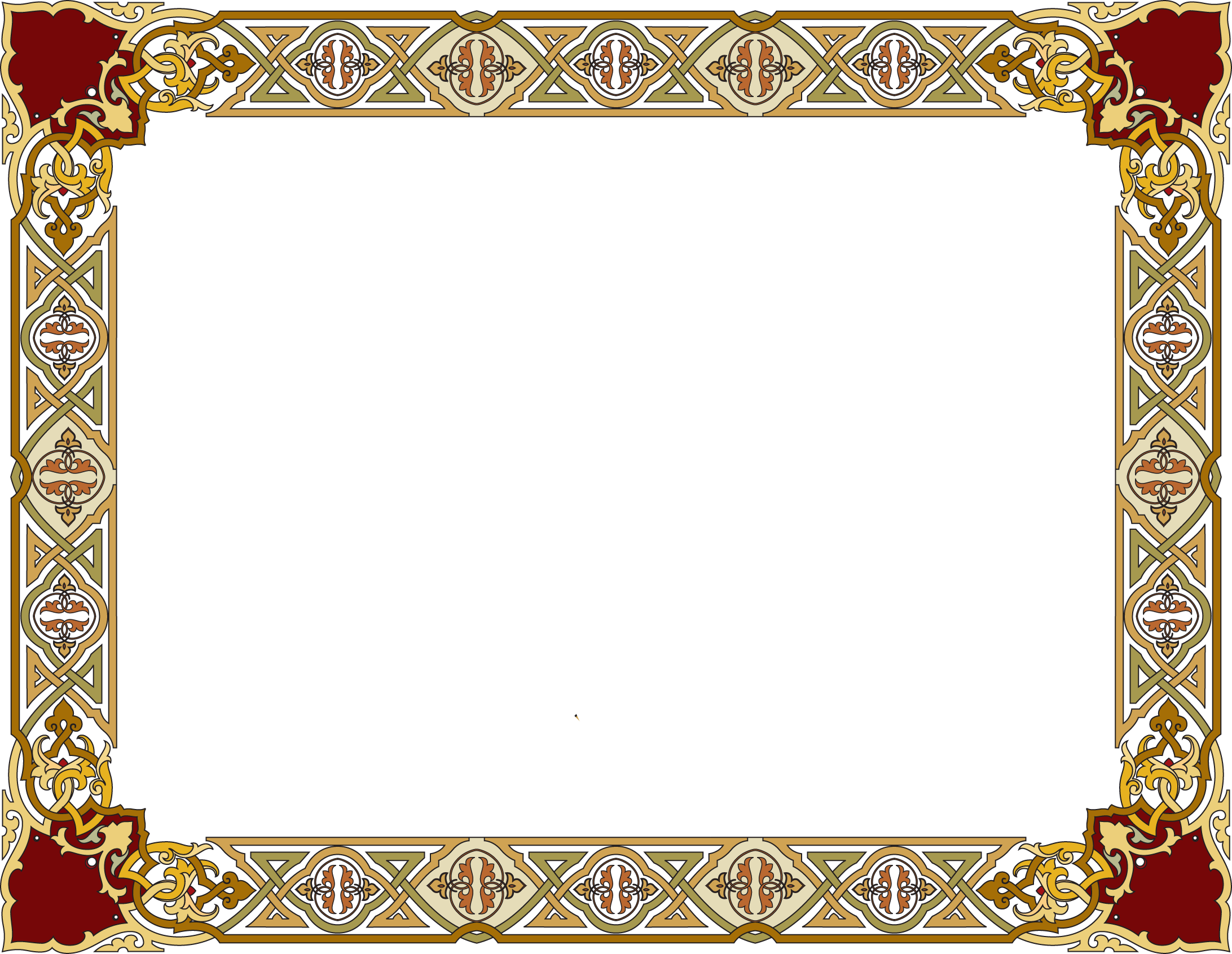 Загадочный мир сказок
ГДОУ №2 Кронштадтского р-на СПб
Воспитатель старшей группы 
Поспелова Ирина Геннадьевна
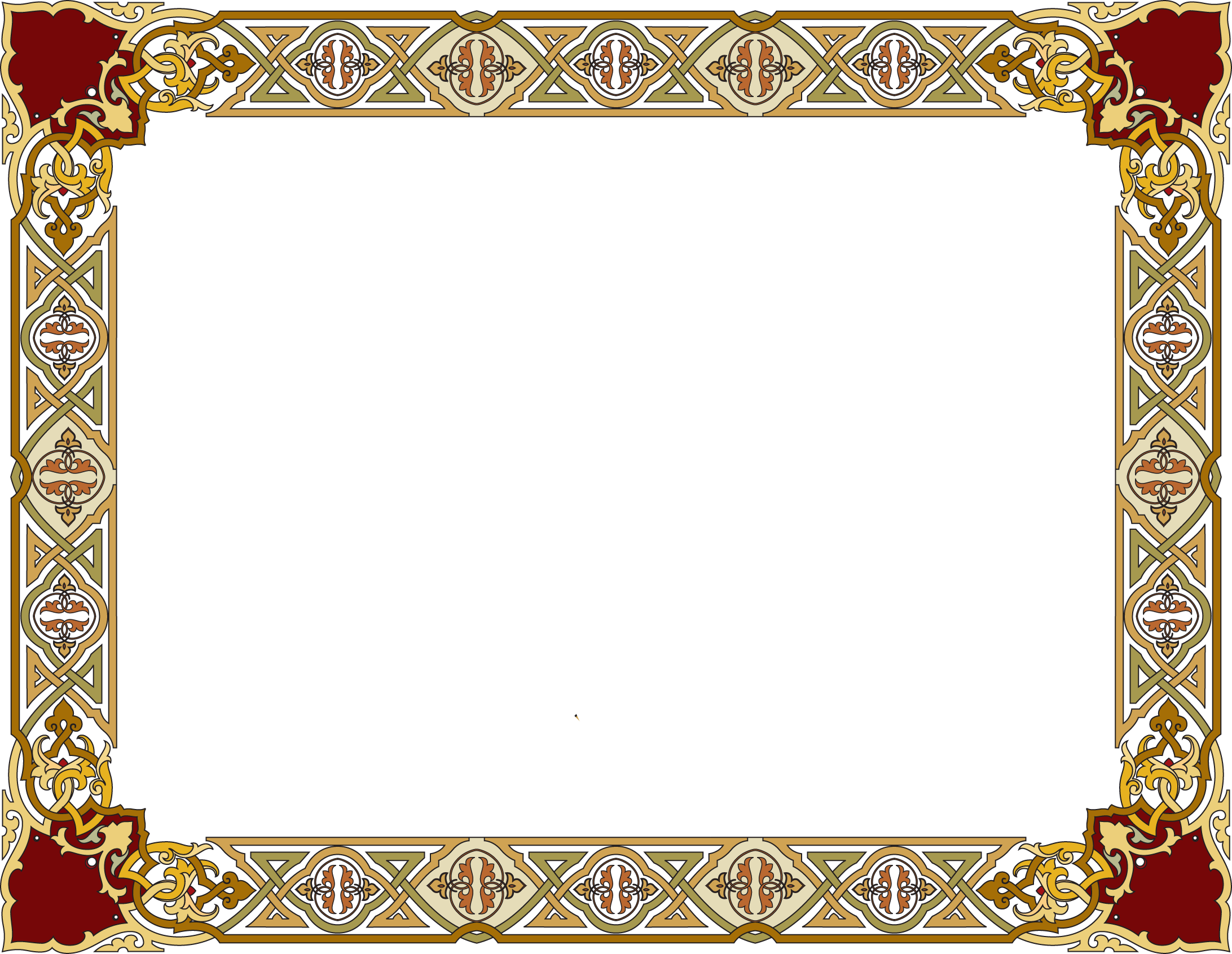 Кашу кушай, а сказку слушай: 
умом — разумом смекай 
да на ус мотай.
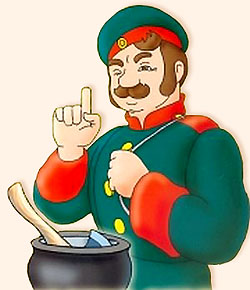 Русская народная 
поговорка
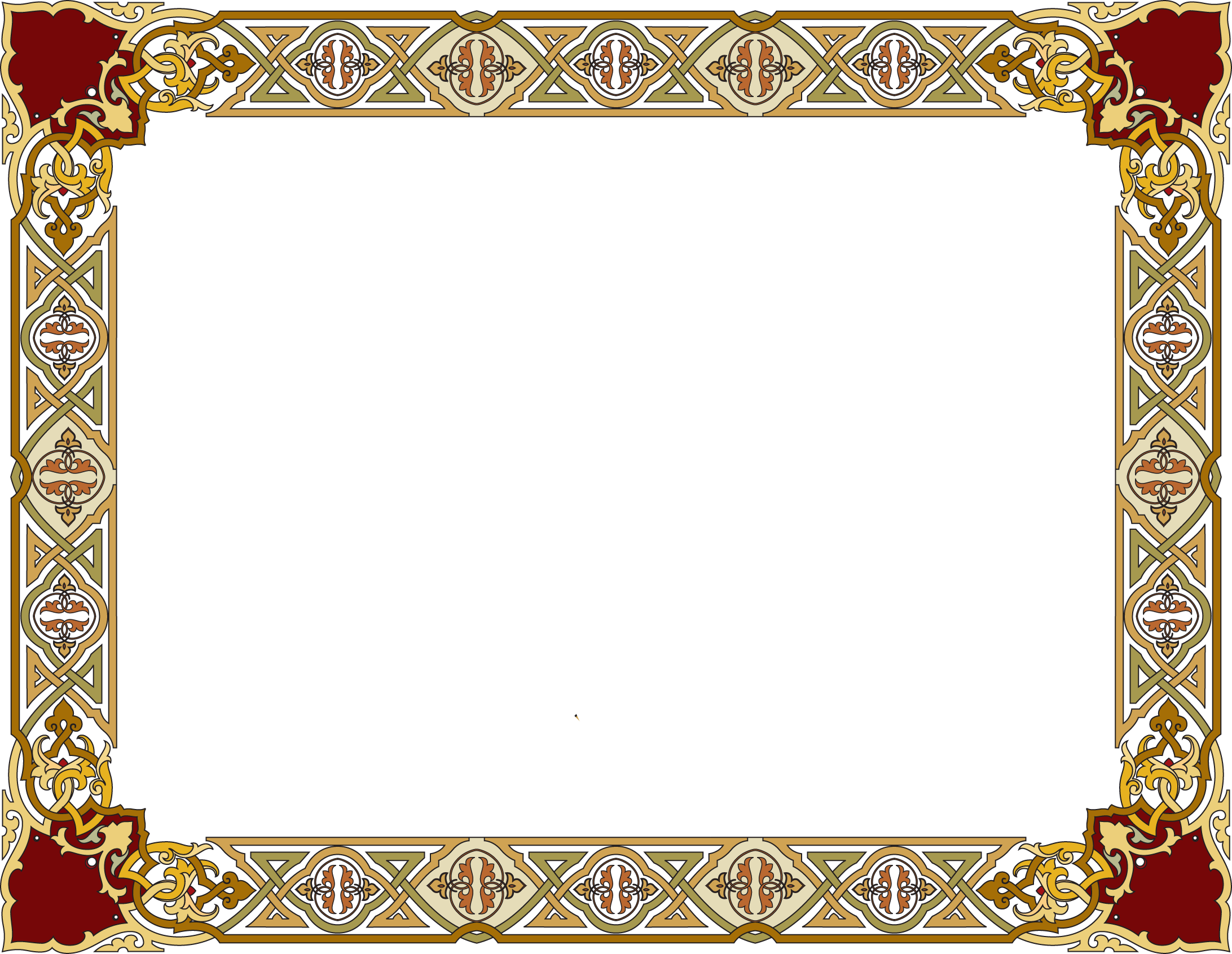 Уплетая калачи,Ехал парень на печи.Прокатился по деревнеИ женился на царевне.
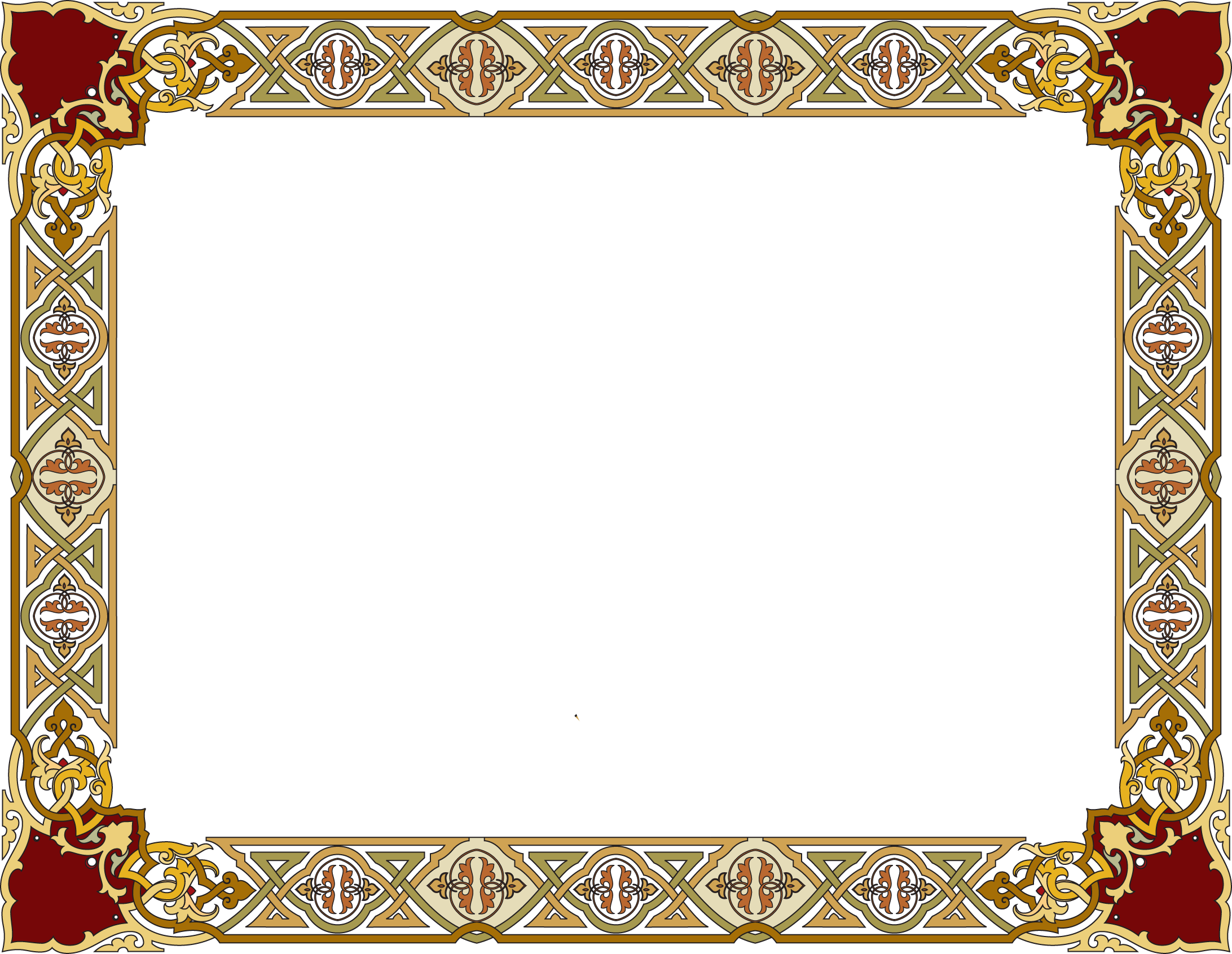 Всех зверей он приютил,Но медведя не впустил.Влезть медведь в него не смог:Развалил весь.....
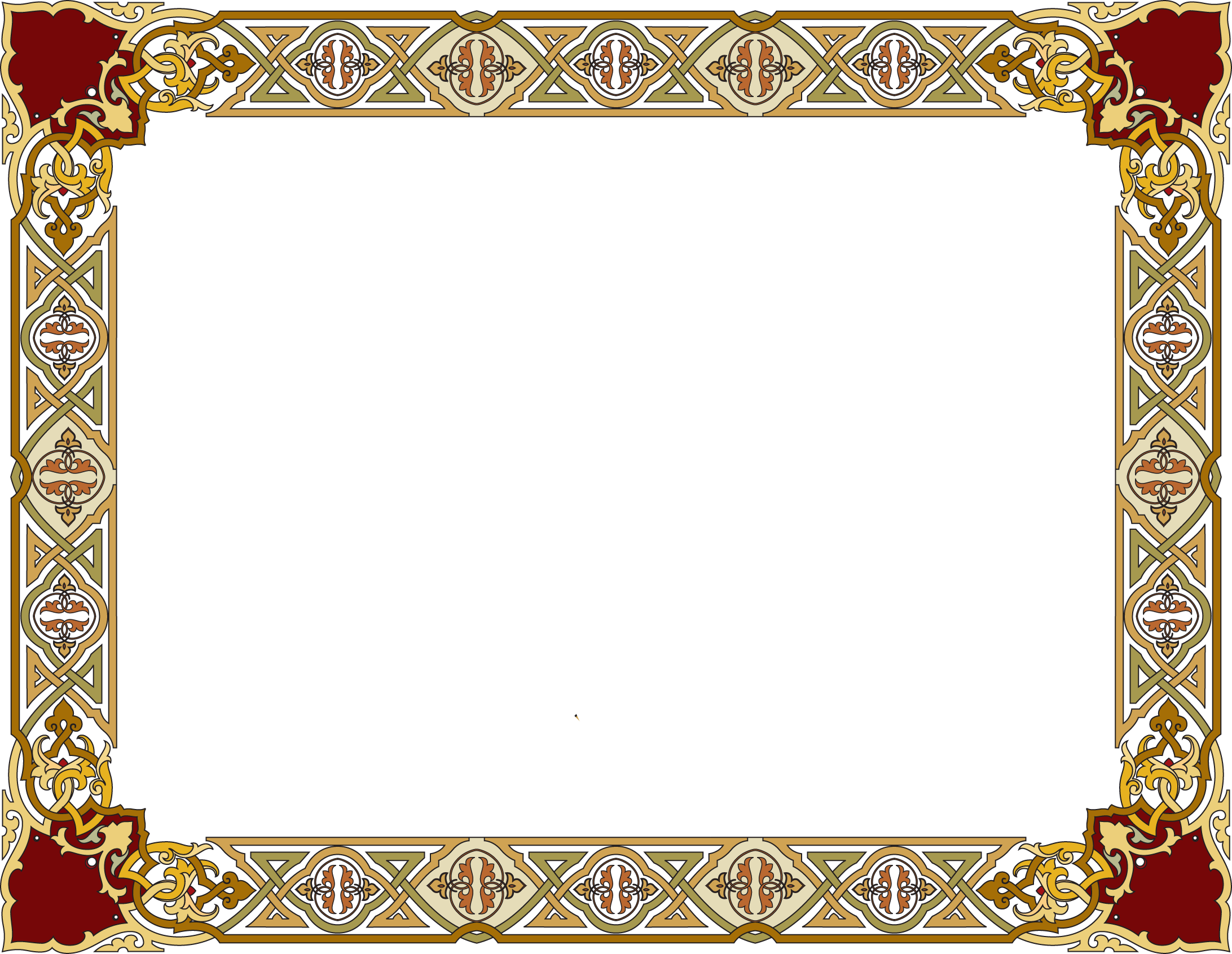 Помогая деду дружно,«Паровозом» взяться нужно.Всем держать друг друга крепко,Чтобы вытянулась.....
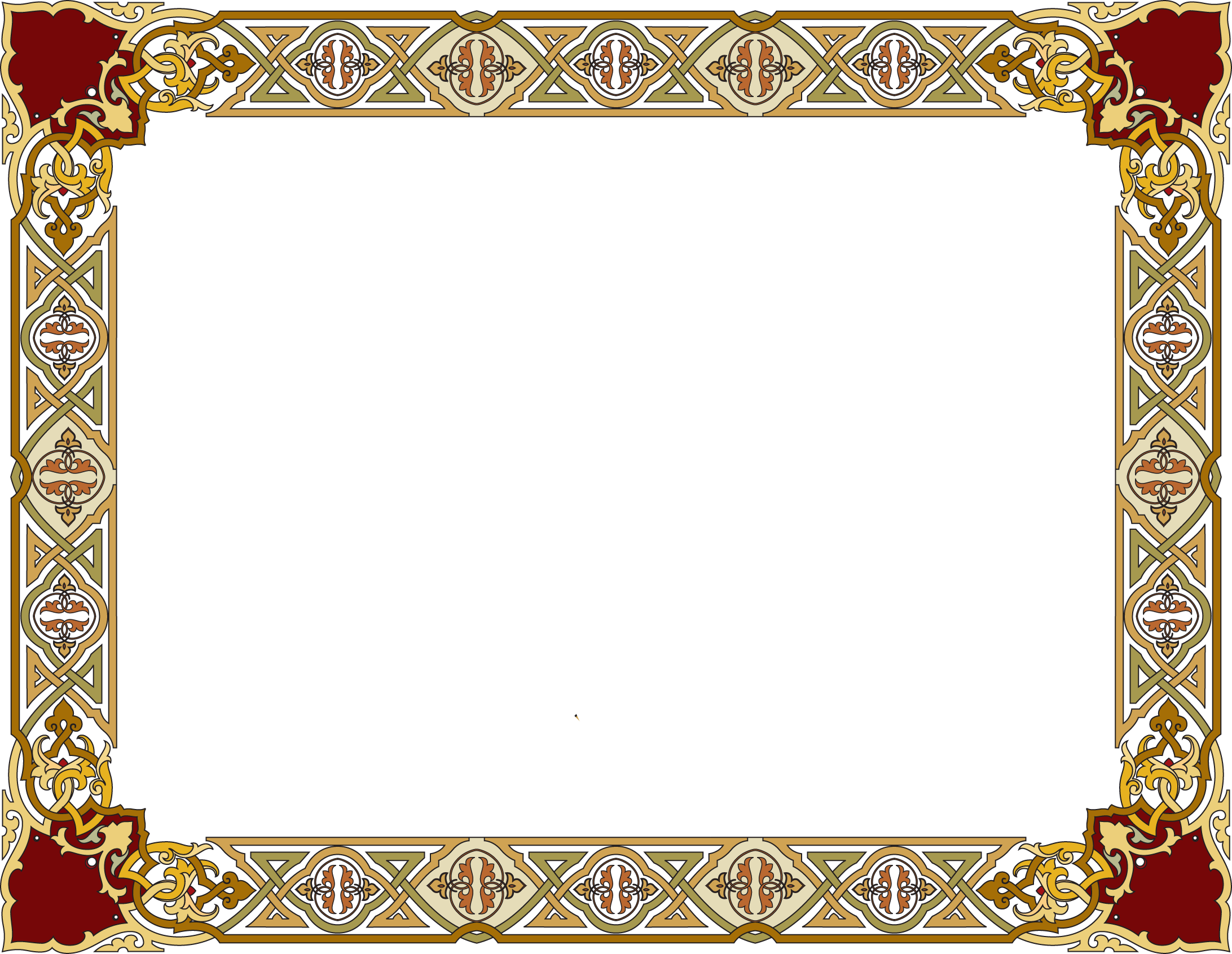 Сладких яблок ароматЗаманил ту птицу в сад.Перья светятся огнём,И светло вокруг, как днём.
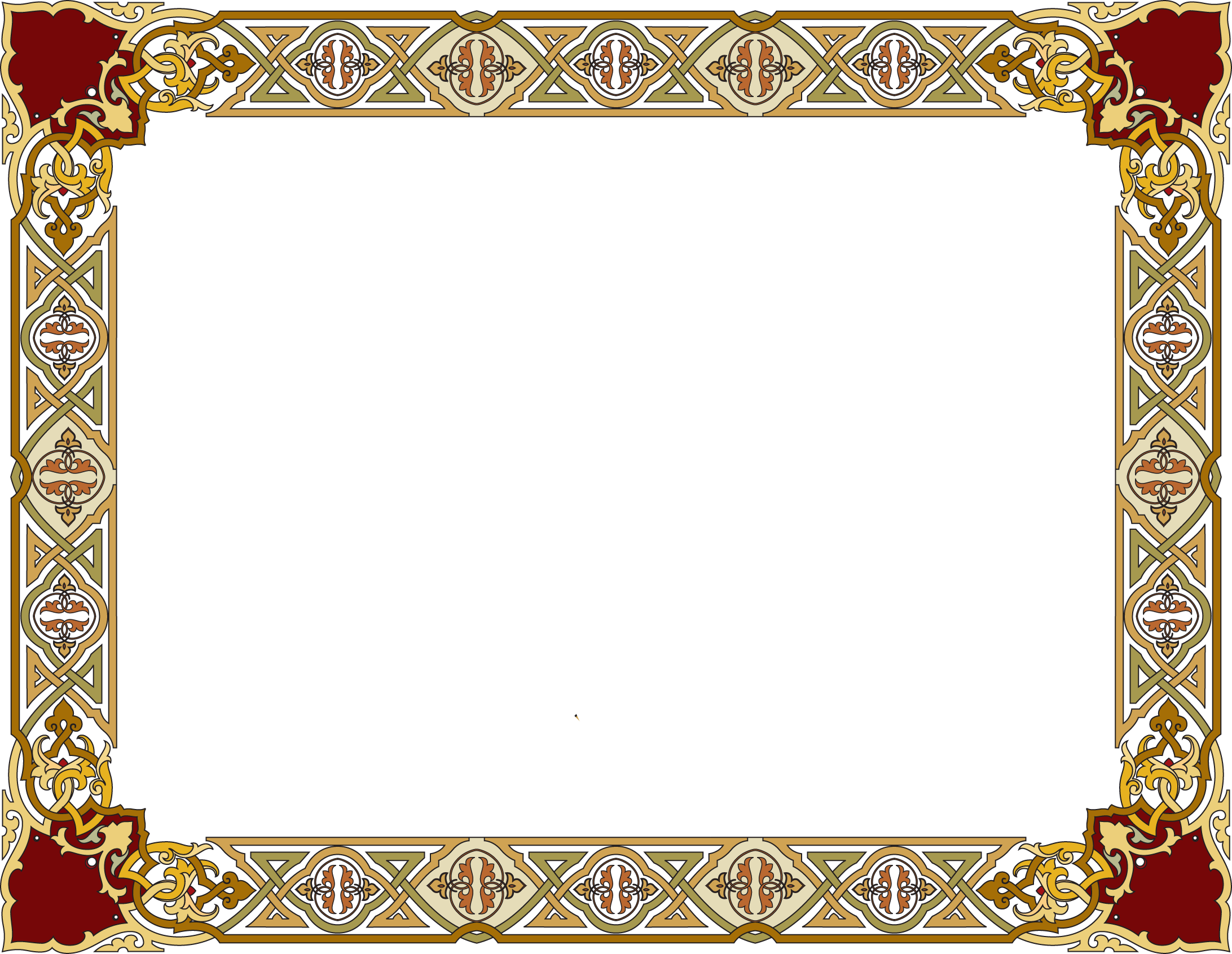 Летела стрела и попала в болото,
А в этом болоте поймал ее кто-то.
Кто, распростившись с зеленою кожей,
Сделался мигом красивой, пригожей?
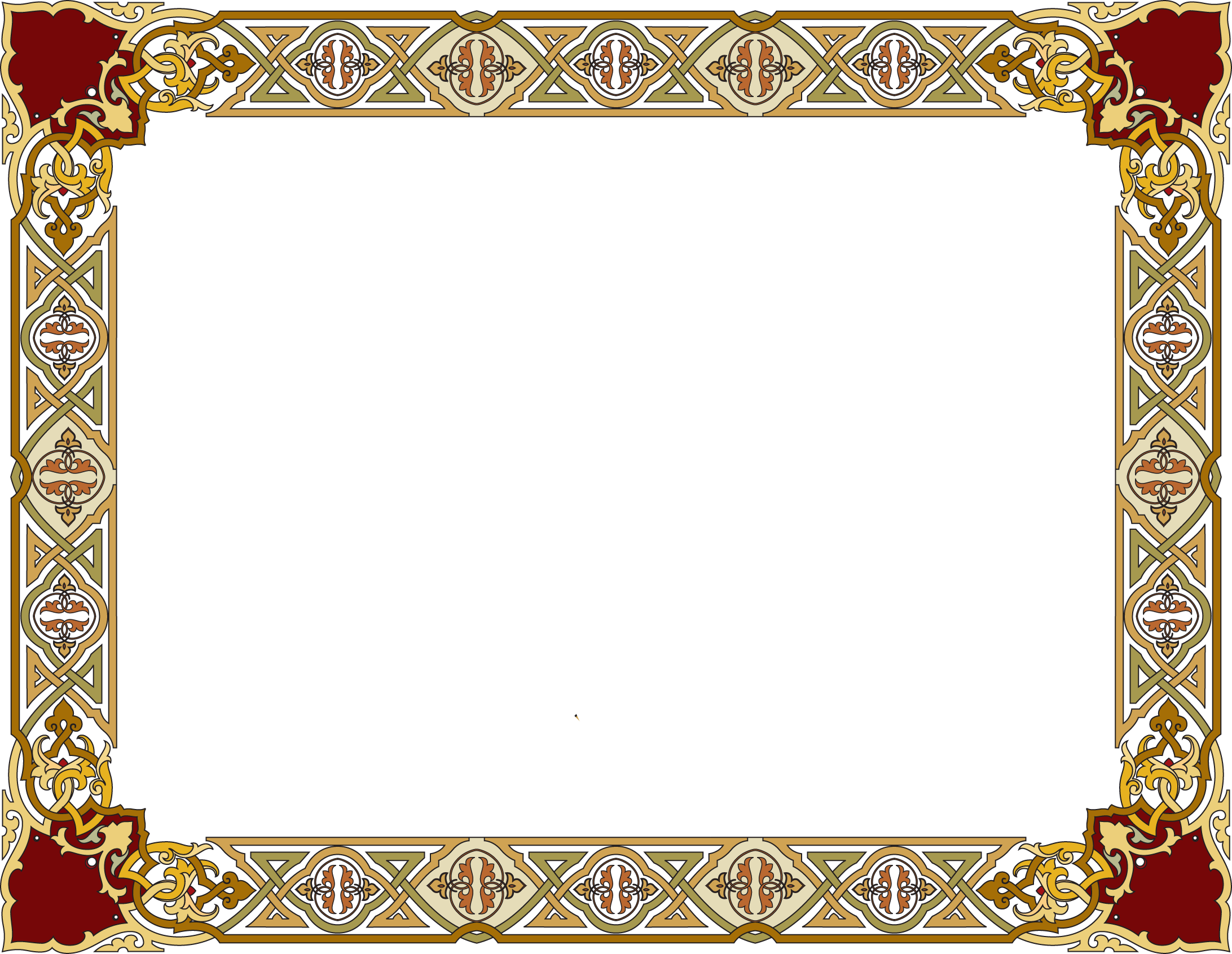 Как у Бабы у ЯгиНет совсем одной ноги,Зато есть замечательныйАппарат летательный.
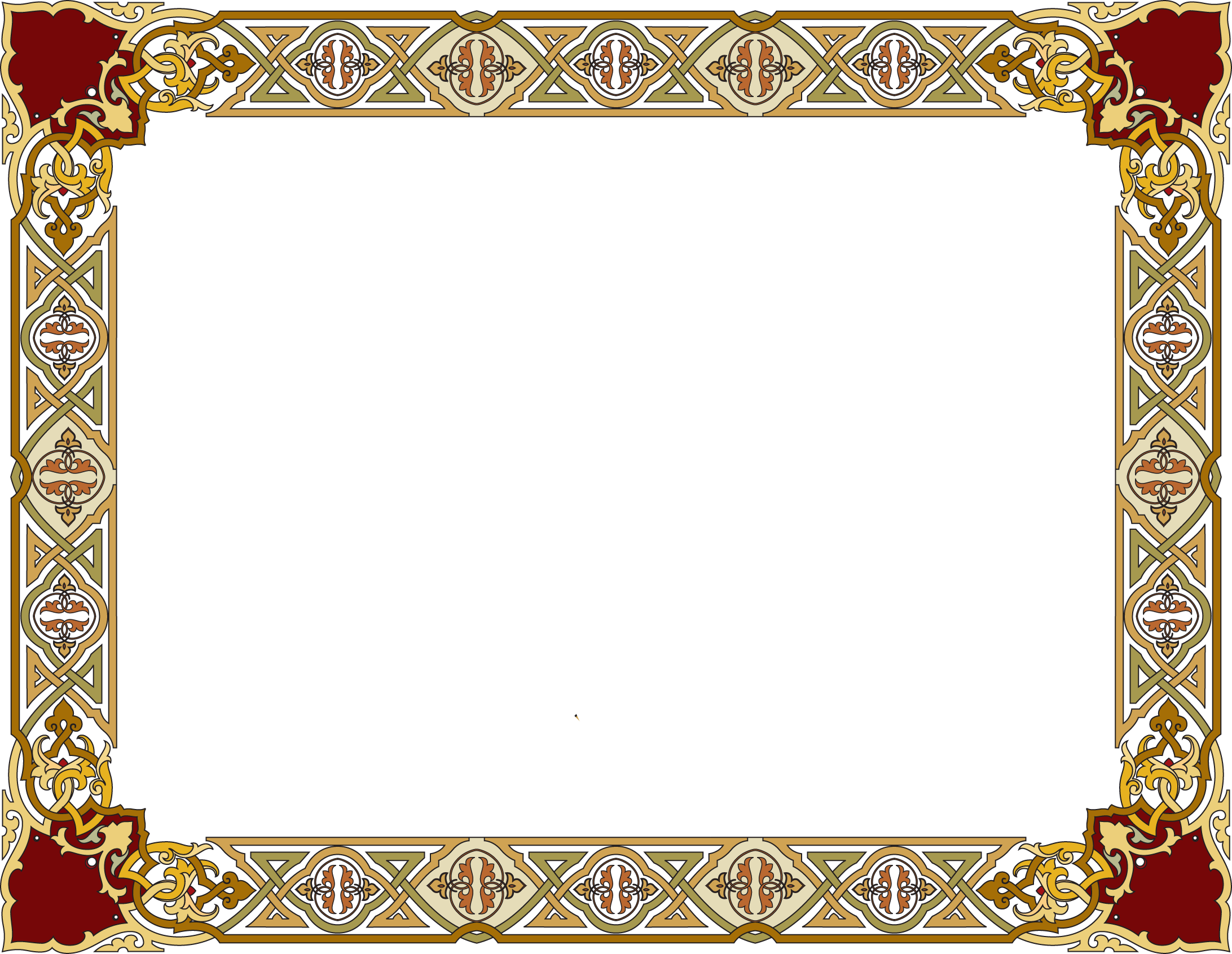 Возле леса на опушке 
Трое их живет в избушке.
Угадайте без подсказки: 
Кто герои этой сказки?
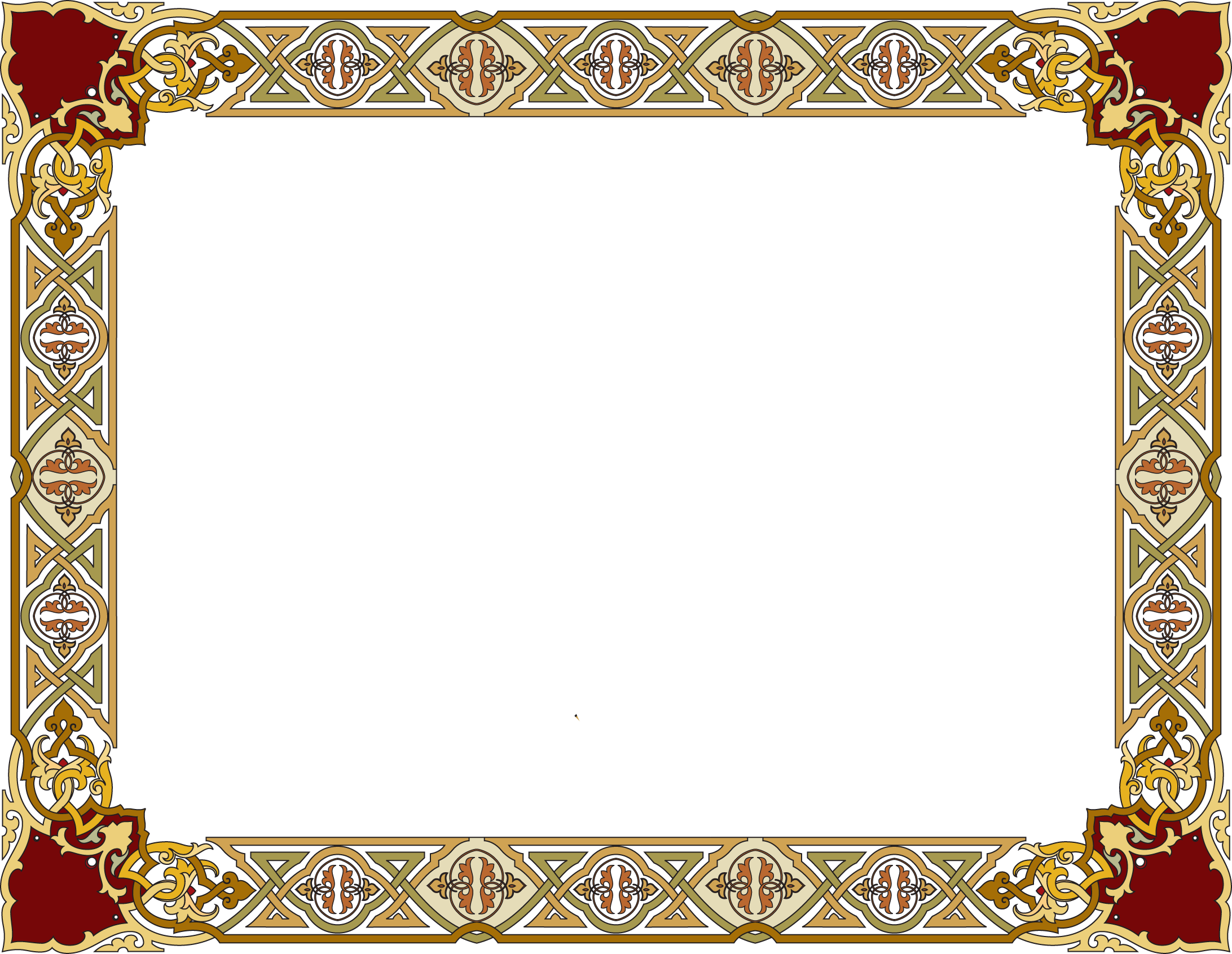 Сказка – ложь, 
да в ней намёк – 
добрым молодцам 
урок.

А.С. Пушкин
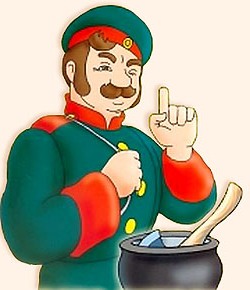